Homework 1 & 2
Homework 1 & 2
註冊網域
已經擁有的請確認是否支援 DNSSEC
若尚未擁有網域名稱的可自行註冊或是由上週投影片中註冊
完成作業 2
填寫作業回覆表單
03/02 23:59 前
https://goo.gl/forms/tjSFQcnq075dKAzG3
02/27 06:00 會開始進行監控(服務正常就會開始加分)
03/03 00:00 起若服務仍未正常將開始扣分
完成作業 2 後，越早被監控到，分數越高
偵測頻率 30 分鐘 or 1 小時 1 次
Homework 2
將 dns server 安裝完成
使用 homework 1 要求準備的 domain name
將 Apache 安裝完成
DNS Server
SOA
找尋資料，建立正常/正確的 SOA 紀錄
建立下列資訊
NAP2016-WEB1.nasa    IN  TXT  "NAP_2016_Web_Challenge_Part_1“
NAP2016-WEB1.nasa    IN  A              <Your Server IP>
NAP2016-DNS1.nasa     IN  CNAME  nasa.cs.nctu.edu.tw.
NAP2016-DNS2.nasa     IN  A             <Your Server IP>
Slave 統一使用
dns.he.net
Apache / Nginx Server
使用 homework 1 要求準備的 domain name
NAP2016-Web1.nasa   IN   A   <你主機 IP>
修改首頁內容
<!flag: NAP_2016_Web_Challenge_Part_1>
使用 dns.he.net 作為 slave DNS server
also-notify 請加入 216.218.130.2 (ns1.he.net)
請理解 notify 的用途
allow-transfer 請加入 216.218.133.2, 2001:470:600::2
請理解 transfer 的用途
至 https://dns.he.net 申請帳號
Add a new slave
填入 domain name & master IP
確認 dns.he.net 有取得資料

dns.he.net 限制
不得超過 10000 筆記錄
不支援 DNSSEC
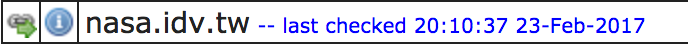 [Speaker Notes: Notify 那個是個神秘的問題，不能送 notify 給 allow transfer 的那二台 (216.218.133.2, 2001:470:600::2) 會無效
https://forums.he.net/index.php?topic=3183.0]
自我檢查
請執行下列指令，並研究其不同之處
dig NAP2016-WEB1.nasa.nasa.idv.tw
dig NAP2016-DNS1.nasa.nasa.idv.tw
dig NAP2016-WEB1.nasa.nasa.idv.tw @ns1.he.net
dig NAP2016-WEB1.nasa.nasa.idv.tw @ns2.he.net
dig NAP2016-WEB1.nasa.nasa.idv.tw @ns3.he.net
dig NAP2016-WEB1.nasa.nasa.idv.tw @ns4.he.net
dig NAP2016-WEB1.nasa.nasa.idv.tw @ns5.he.net
dig NAP2016-WEB1.nasa.nasa.idv.tw @8.8.8.8
dig +trace NAP2016-WEB1.nasa.nasa.idv.tw
作業分數計算
主機存活判定
只要有任一服務可被偵測及正常使用即認定主機存活
每次檢查
系統上線期限前
存活 +1 分；離線 +0 分
系統上線期限後
存活 +2 分；離線 -1 分
服務存活判定
每個作業的檢查項
作業繳交期限前
正常 +1 ； 不正常或錯誤 -0 分
作業繳交期限後
正常 +2 ； 不正常或錯誤 -1 分
檢查頻率
半小時/一小時
分數加倍時間，視活動而定，從 1 分鐘到 15 分鐘都有可能
本次作業檢查項
主機存活判定
TCP 53 & TCP 80 可 TCP 3-Way Handshake
DNS
Master 必須為自建主機，不得為代管或託管
Master TCP 53 & UDP 53 皆可正常查詢資訊
NS 資訊正確
NAP2016-WEB1.nasa TXT 記錄正確
NAP2016-WEB1.nasa A 記錄正確
NAP2016-DNS1.nasa CNAME 記錄正確
NAP2016-DNS2.nasa A 記錄正確
Web
TCP Port 80 可正常存取
首頁內容中可以取得字串 NAP_2016_Web_Challenge_Part_1
參考補充資料
請將下列這二個網頁中的 dns 完整 query 理解清楚
https://technet.microsoft.com/en-us/library/cc961411.aspx
http://www.tcpipguide.com/free/t_DNSNameResolutionProcess-2.htm
TWNIC 的參考文件
http://tnrc.ncku.edu.tw/news/900709_1.doc
雖然有點舊，但還是蠻值得參考的
部份設定請注意 BIND 8 & BIND 9 的差異
下面這份是頂層網域的維護運作方式
http://technology.ie/hell-root-zone/